Разминка для ума
Выполнил учитель начальных классов
МБОУ СОШ  № 19 Баулина Надежда Ивановна.
Мультфильмы
10
20
30
40
50
Сказки
10
20
30
40
50
Новосибирск
10
20
30
40
50
Мультфильмы
Какие слова кот Леопольд говорил мышам?
Ребята, давайте жить дружно!
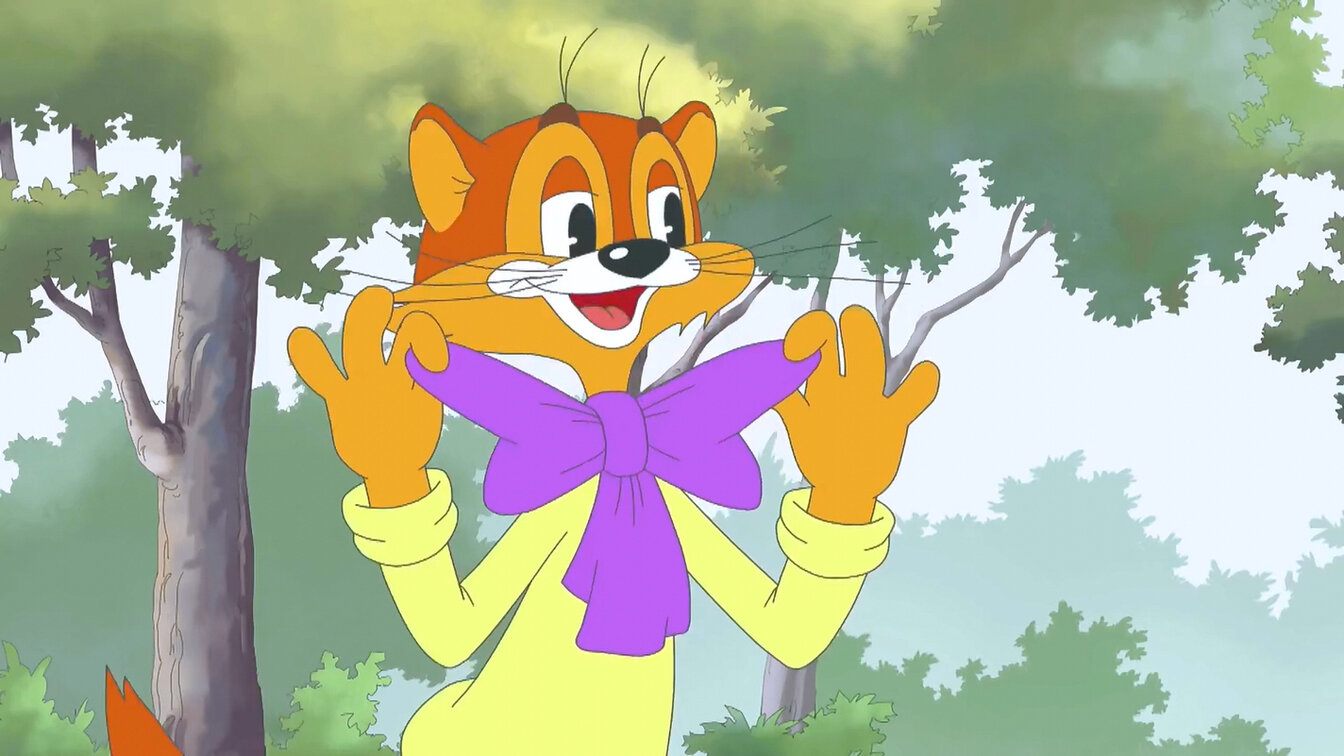 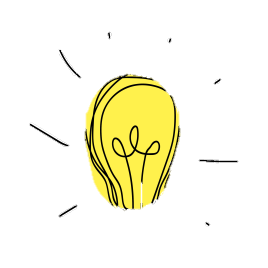 Мультфильмы
Сколько потребуется землекопов при правильном решении задачки? Из мф «В стране невыученных уроков»
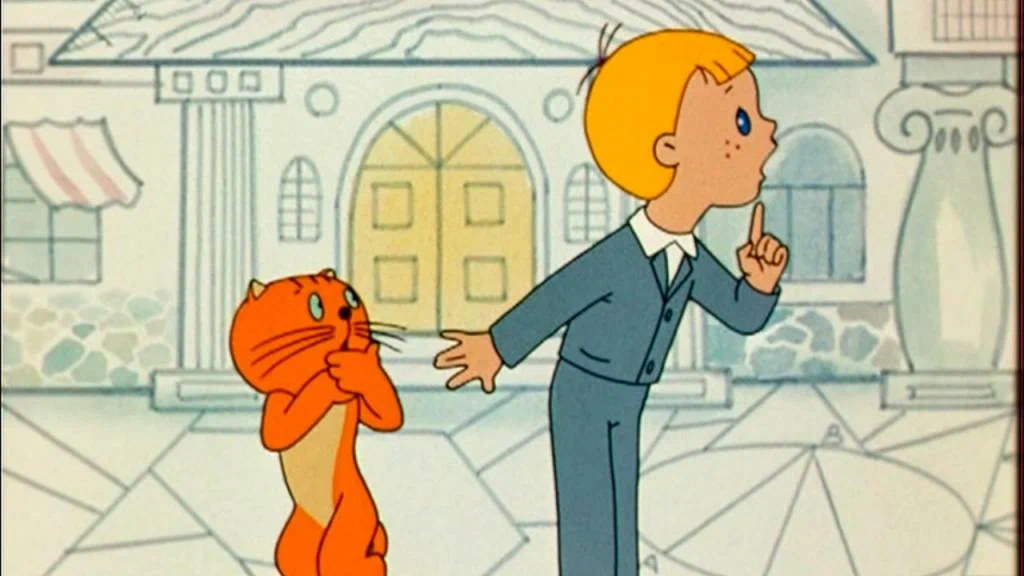 1,5
2
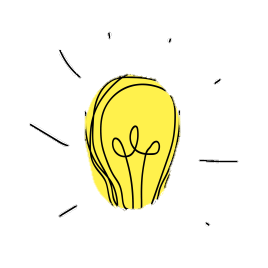 4
Мультфильмы
Сколько основных персонажей в смешариках?
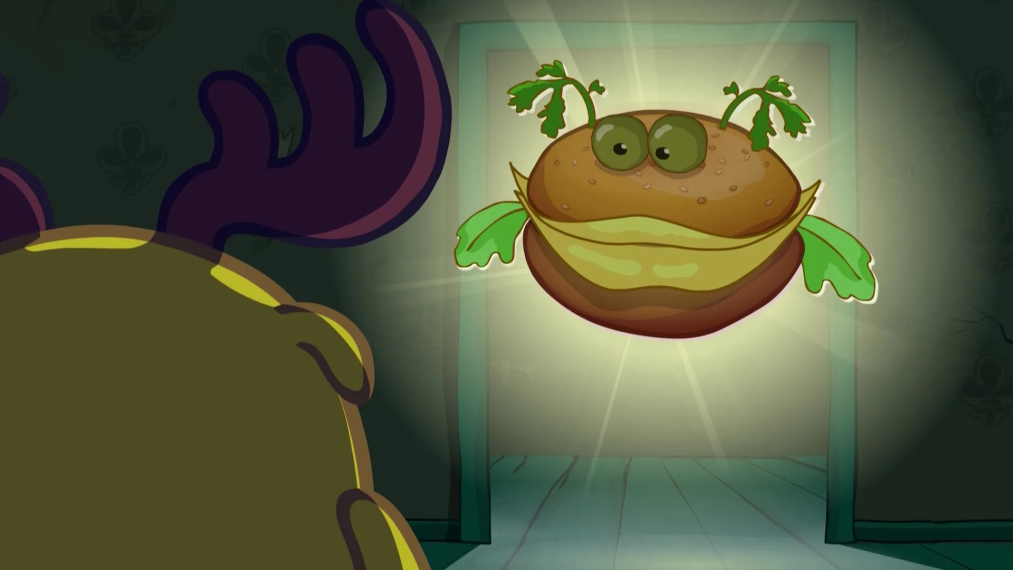 9
7
11
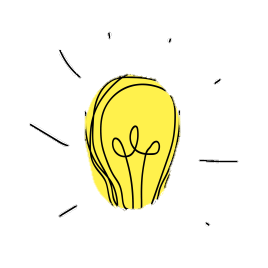 Мультфильмы
Кот в мешке
Кого австралийцы называют морской осой?
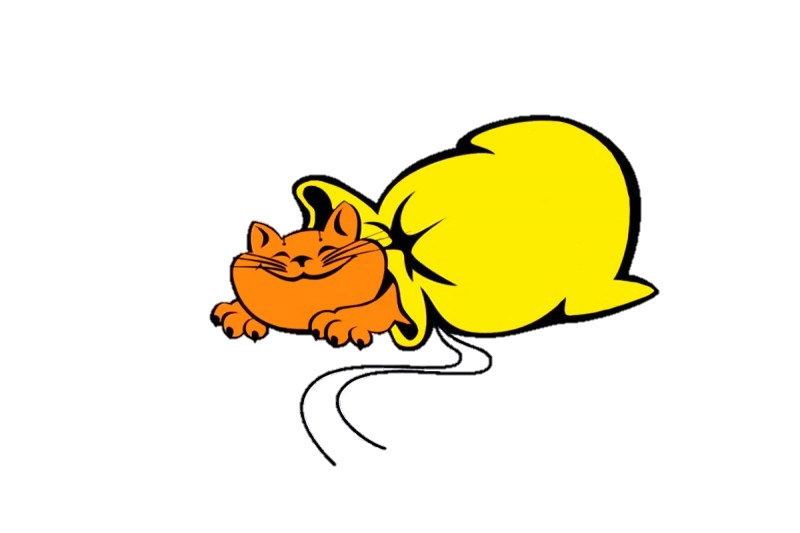 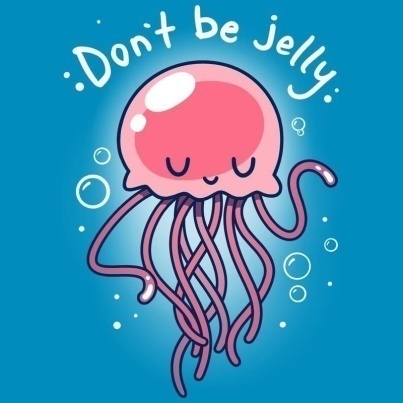 Ответ: Медузу
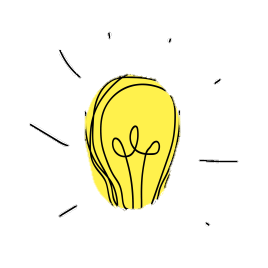 Мультфильмы
Кого хотел найти Ёжик в тумане? Мф «Ёжик в тумане»
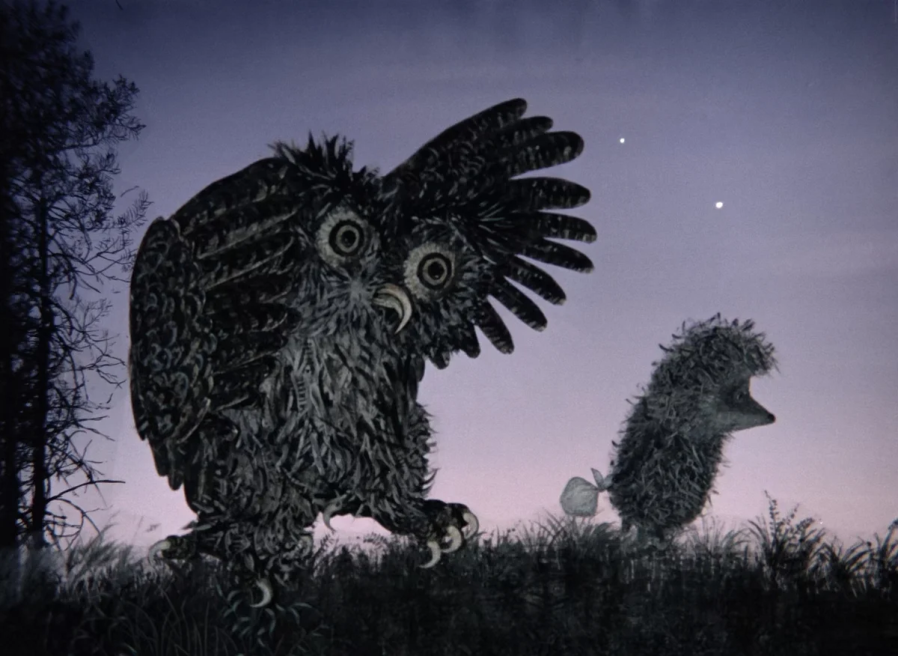 Никого. Он хотел сократить путь к Медвежонку
Светлячка
Лошадку
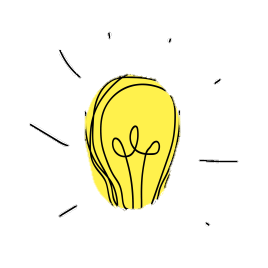 Новосибирск
Какой из представленных гербов является гербом Новосибирска?
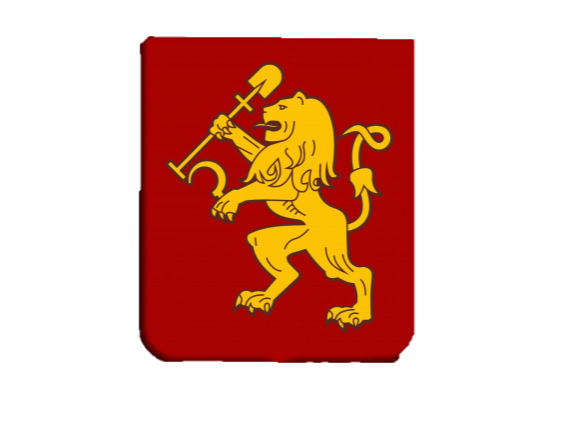 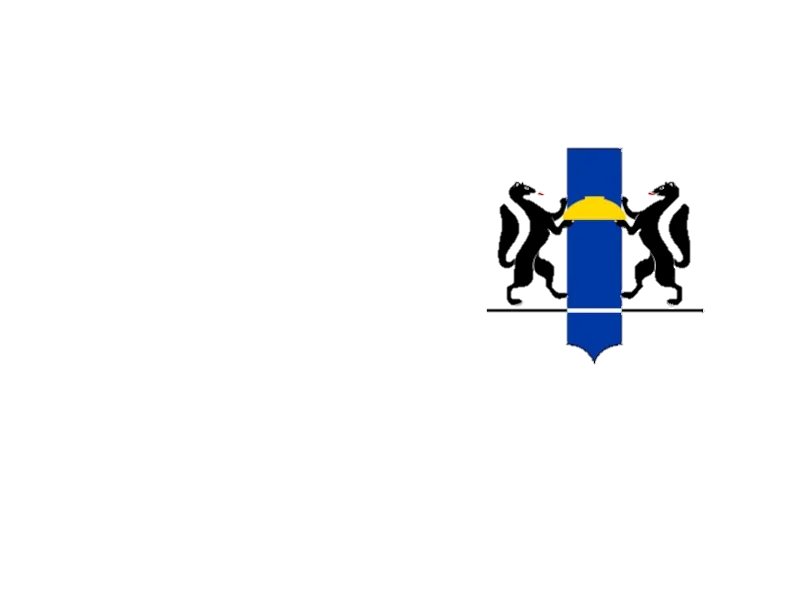 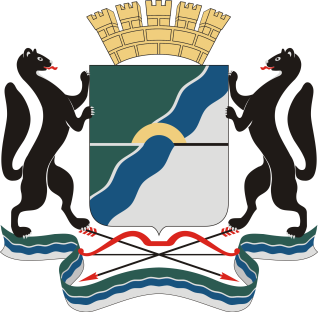 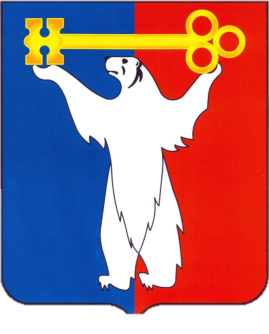 2
3
4
1
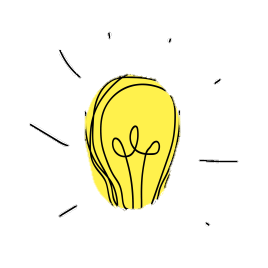 Новосибирск
Сколько станций метро в Новосибирском метрополитене?
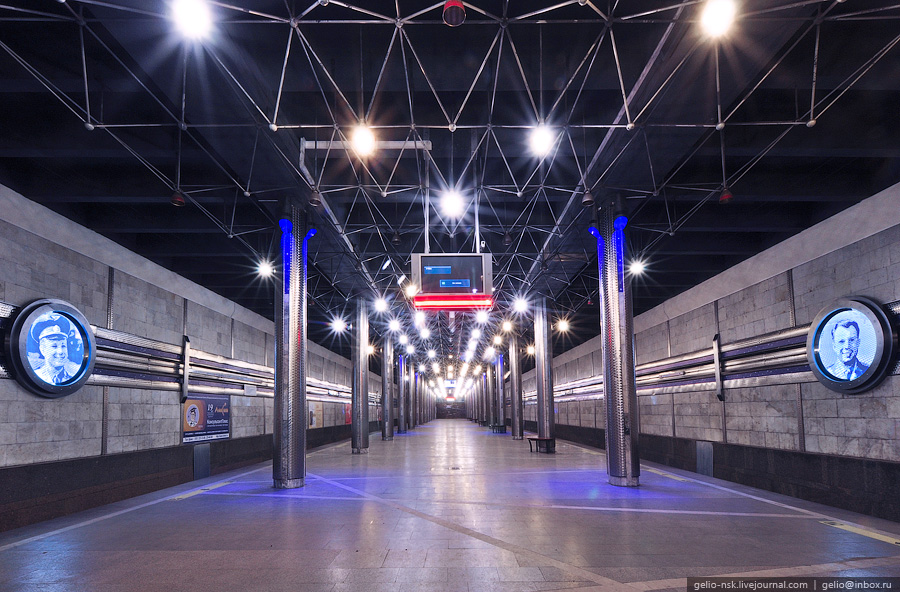 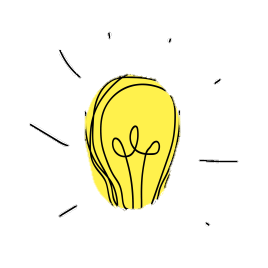 Ответ: две линии с тринадцатью станциями
Новосибирск
Какую из достопримечательностей Новосибирска называют географическим центром великой царской Российской Империи?
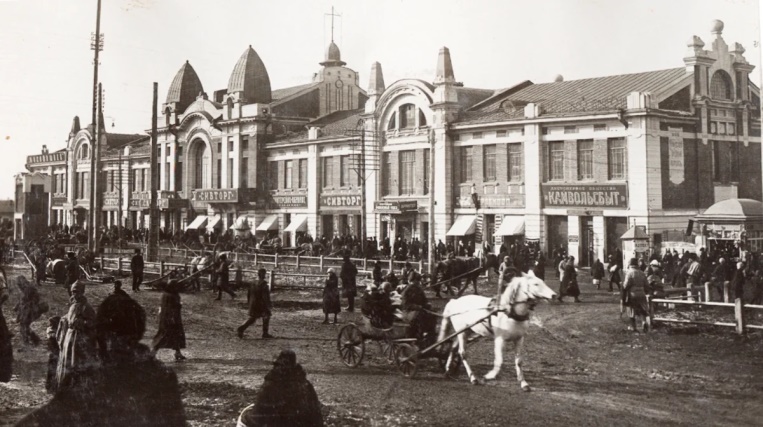 Собор Александра Невского
Часовня Святого Николая
Первый железнодорожный мост через Обь
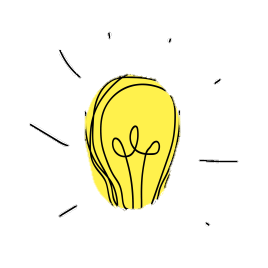 Новосибирск
Где располагается памятник Александру III?
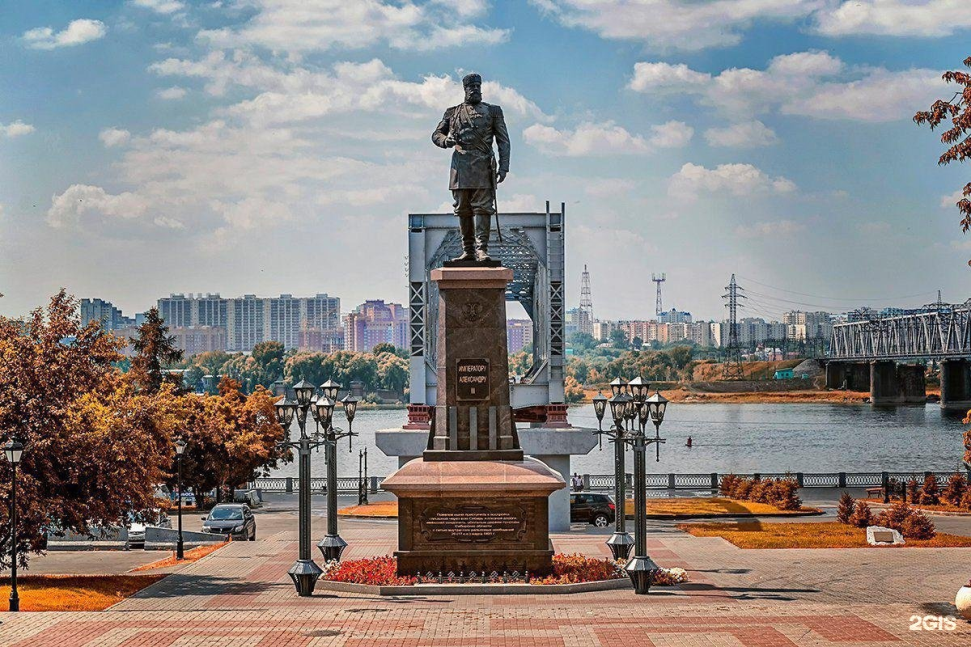 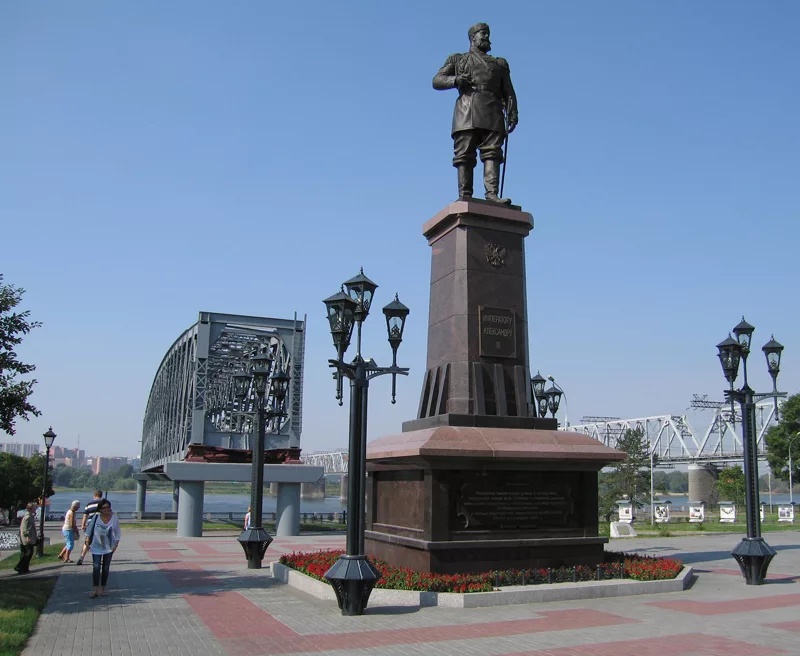 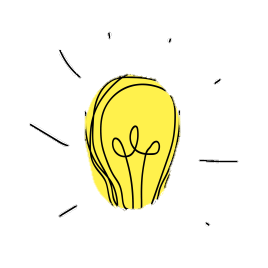 Ответ: установлен в парке "Городское Начало" на набережной Оби
Новосибирск
Кот в мешке
Сколько месяцев в году имеют 28 дней?
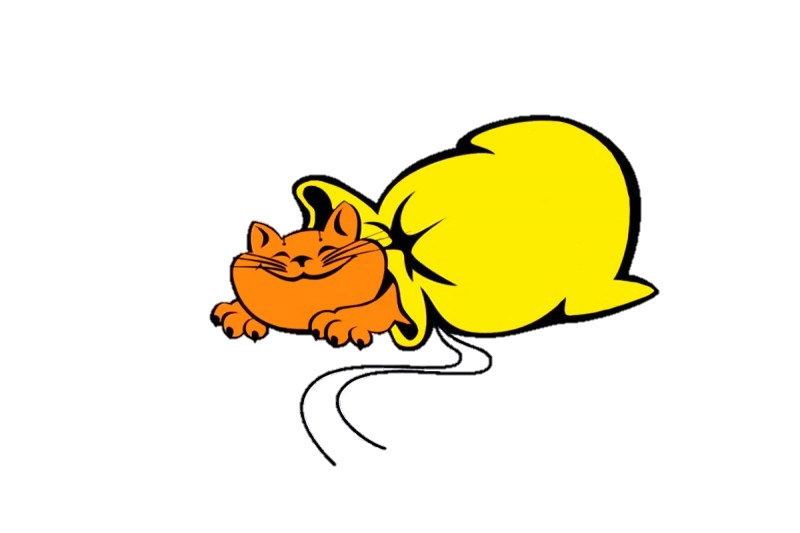 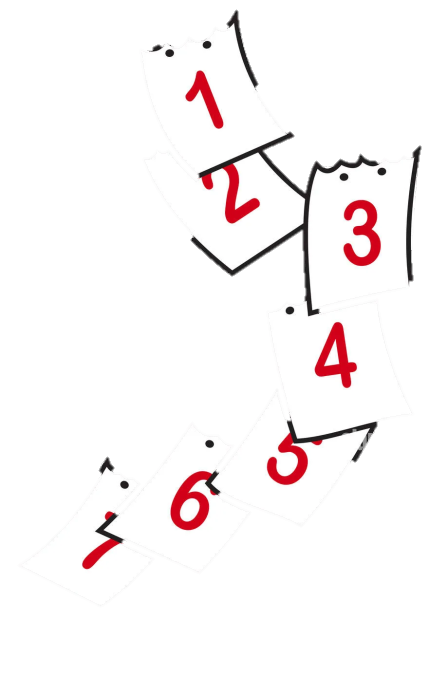 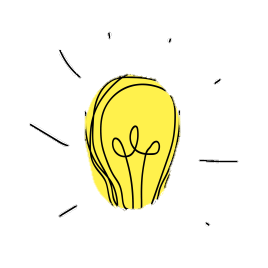 Ответ: Все
Сказки
Кто из поросят построил самый крепкий домик?
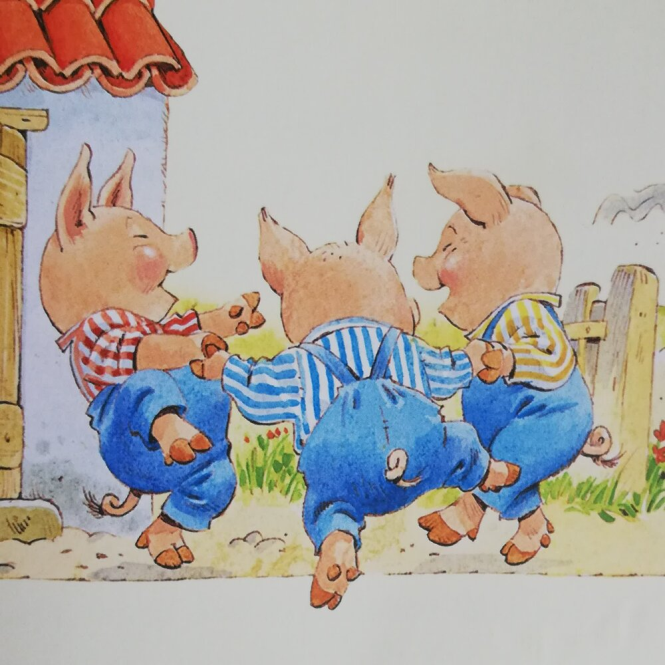 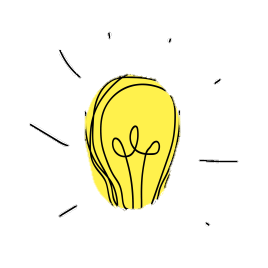 Ответ: Наф-Наф
Сказки
Из какой сказки иллюстрация?
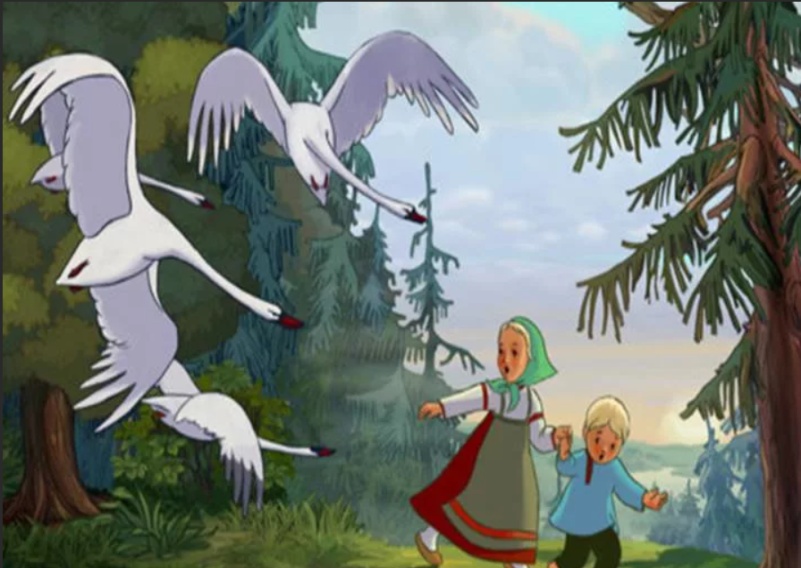 Маша и 3 медведя
Марья Моревна
Гуси-лебеди
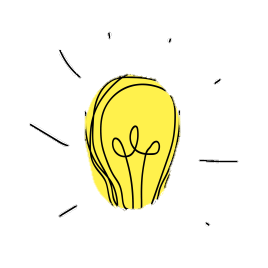 Сказки
Из какой сказки данный фрагмент?
Хозяйка руками всплеснула:
- Как так из топора кашу сварить?
- А вот как, дай-ка котёл.
Старуха принесла котёл, солдат вымыл топор, опустил в котёл, налил воды и поставил на огонь.
Старуха на солдата глядит, глаз не сводит.
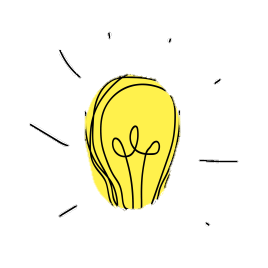 Ответ: Каша из топора
Сказки
Кого не было в «Теремке»?
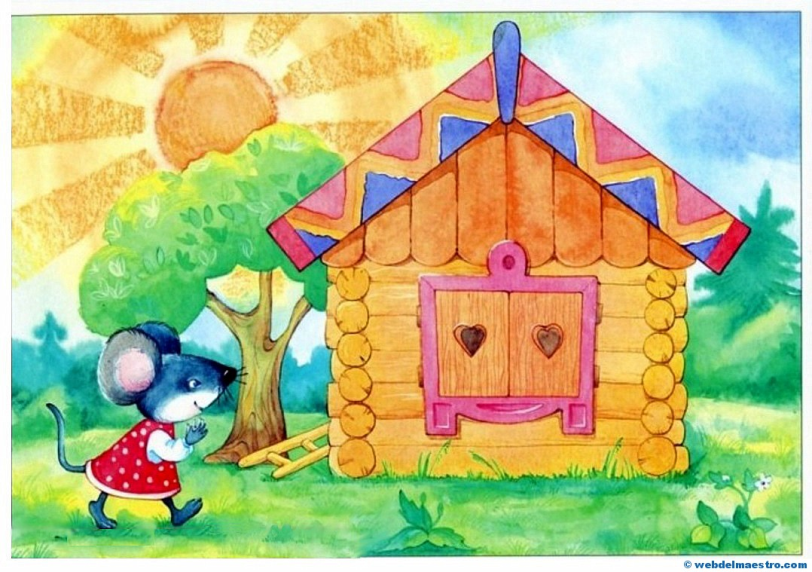 Кузнечик
Волк
Лягушка
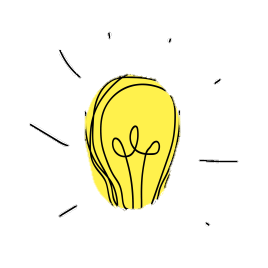 Сказки
Как звали брата Герды из «Снежной королевы»?
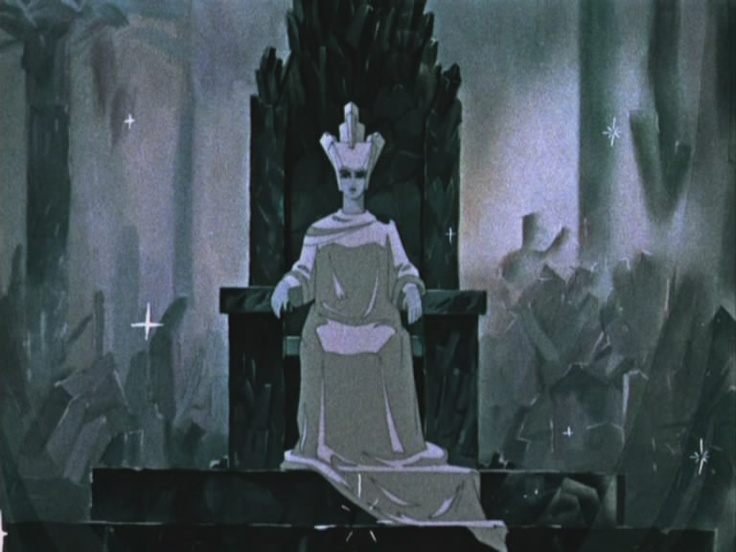 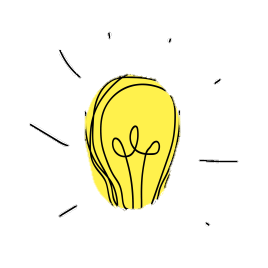 Ответ: Кай